Functional Change through RGMA Review Ph2
DSC Change Committee
June 2017
Overview
A review of the non-domestic gas metering market in Great Britain was conducted with a report published by Ofgem in March 2016.
 
Ofgem have drawn attention to data quality issues which could be attributed to important information not being included in data flows provided to Xoserve.

Data items highlighted were:
Meter Asset Provider Id
AMR Asset Provider Id
AMR Device Details

Discussions related to how the visibility of this data can be improved have commenced within the industry as part of the RGMA Review Ph2 Group

In anticipation of this, Xoserve are actively engaging with the Change Committee to consider the benefit of this change and understand the available options with the outcome of a Change Proposal being raised.
Requirement Definition
Xoserve recommends that the requirements and business rules are clarified, and that this would be achieved through the RGMA Review Ph2 Group

Participant in the first group were:
MAMs
MAPs
Suppliers / Shippers

Xoserve recommends that solution options be considered through the RGMA Review Ph2 Group, but that these be ratified by the Change Management Committee using the SDG group. 

Of the three requirements, the MAP Id change requirement is less contentious [views invited], therefore, propose to engage SDG for preliminary views prior to RGMA Ph2 RG (on 20th June)
Holding MAP Id Centrally – Potential Options
Recording MAP Id centrally would require an alteration to the UK Link interface with consequential impacts on UK Link data flows.  
 
Xoserve have indicated some of the potential options to consider when looking to implement this functional change: 

A new allowable value (MAP), added to the S96 record. This file (GEA) can be used to notify MAP Id. 

and/or

An amended rule regarding ASSPR allowable value to the Market Participant dataset within the JOB and UPD UK Link format - a change to the RGMA data flows to notify MAP Id.
Areas to Consider
MAPs have raised concerns around losing sight of their assets as the MAP Id is not held centrally or included within industry flows. 

Xoserve understand some of the key reasons for a change in MAP: 
Physical Change of Asset
Transfer of Asset/Contract Change
Change of Shipper/Supplier (CoS)

Our assumption is that reason 1 – ‘Physical Change of Asset’ causes the majority of changes to the MAPs.  
GEA Option
Can capture reason 1, 2 & 3 
JOB Option
Would capture reason 1  only – physical update
UPD would need to be used for reason 2 & 3 – update
Understood that Market Participant of ASSPR is available within RGMA flows for MAM to Supplier flows
Areas to Consider cont
How the MAP data is provided within UK Link flows needs to be assessed. In terms of the options indicated, incoming MAP Id information would follow the below path:
Physical Change of Asset:
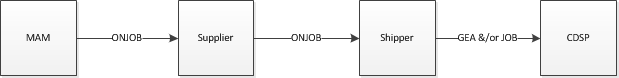 Transfer of Asset / CoS:
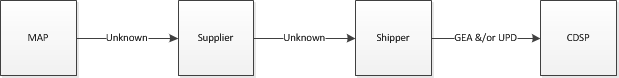 Preliminary Assessment
Initial Assessment:
Use of the GEA only, would have limited change impact.
Using the JOB would have a greater impact. 
Amending the UPD flows would have a greater impact. 

Views from Shippers required: 
Use of the GEA only would  make it necessary for Suppliers or Shippers to extract AMR ASSPR details from JOB/UPD flows and format this into the GEA. 
Use of the JOB presumes limited impact to Supplier/Shipper  assuming the MAMs provide ASSPR data. 

Conclusion: 
GEA – expected lower impact and cost to change CDSP Systems.
JOB (UPD) – expected higher impact and cost to change CDSP Systems.
Views from impacted constituent group (Shipper), to instruct analysis.
Thank you